الاهمية العلاجية والغذائية لفول الصويا ومنتجاتة
م. اسيل عدنان حسين
فول الصويا شجرة نباتية تنتمي  الى فصيلة البقوليات .
يعتبر فول الصويا  من اقدم المحاصيل التي زرعها الانسان ويعتقد المؤرخون ان منطقة شرق اسيا  هي اولى المناطق التي زرع فيها نبات الصويا قبل 5000 سنه
واعتبر الصينيون القدماء فول الصويا  اهم محصول وكان احد  المحاصيل مقدسة عندهم وضرورية للحياة وهذه المحاصيل هي الارز , القمح , الشعير, فول الصويا
على الرغم من معرفته بشكل كبير كبير جدا في شرق اسيا فان 55% من انتاجه هو في الولايات المتحدة واحد من كل 4 امريكين يتناول الصويا مرة واحدة في الاسبوع على الاقل
. يصنف الصويا على انه من البذور الزيتية
يعتبر الصويا من المحاصيل الغذائية والصناعية الهامة على المستوى العالمي حيث يحتل المرتبة الرابعة بعد الرز والقمح والذرة
يمكن استعمال فول الصويا لحل مشكلة سوء التغذية في البلدان النامية نسبة لانه مصدر رخيص للبروتين والسعرات الحرارية ويمكن ان يكون بديل رخيص لمنتجات لبن الابقار
التركيب الكيمياوي لحبوب فول الصويا الكاملة
البروتين 40%
الدهون 21 %
الكربوهيدرات 33.9%
يتميز عن بقية الانواع الاخرى من البقول بانه يحتوي  على جميع الاحماض الامينية الاساسية الثمانية الضرورية للجسم لصنع البروتين.
وهذا يجعله مصدرا ممتازا للبروتين الكامل وخصوصا للنباتين 
ويتميز عن البروتين الحيواني بانه خالي من الكوليسترول
.
يحتوي على كمية اكبر من البروتين والدهون من أي نوع اخر من البقول
يحتوي على مادة تدعى مثبط انزيم التريبسين والتي قد تسبب عسر الهضم اذا ماتناول الصويا نيئا أي بدون طبخ . ولكن نقع وطبخ وتخمير الصويا يتلف هذه المادة ويزيل تاثيرها الضار
.
منتجاته الغذائية
جريش , دقيق , الزيت , بروتين خضروات , حليب , جبن التوفو , سجق الصويا , زبادي الصويا , المخبوزات , ويضاف  الى العديد من الحلويات .
منتجاته الصناعية
شريط لاصق . مرهم ومرطب (مجال الطب) . مستحضرات تجميل . شموع . ورق كارتون .مواد تلين الجلد المدبوغ . الاسمدة  . وسائل اطفاء الحريق .
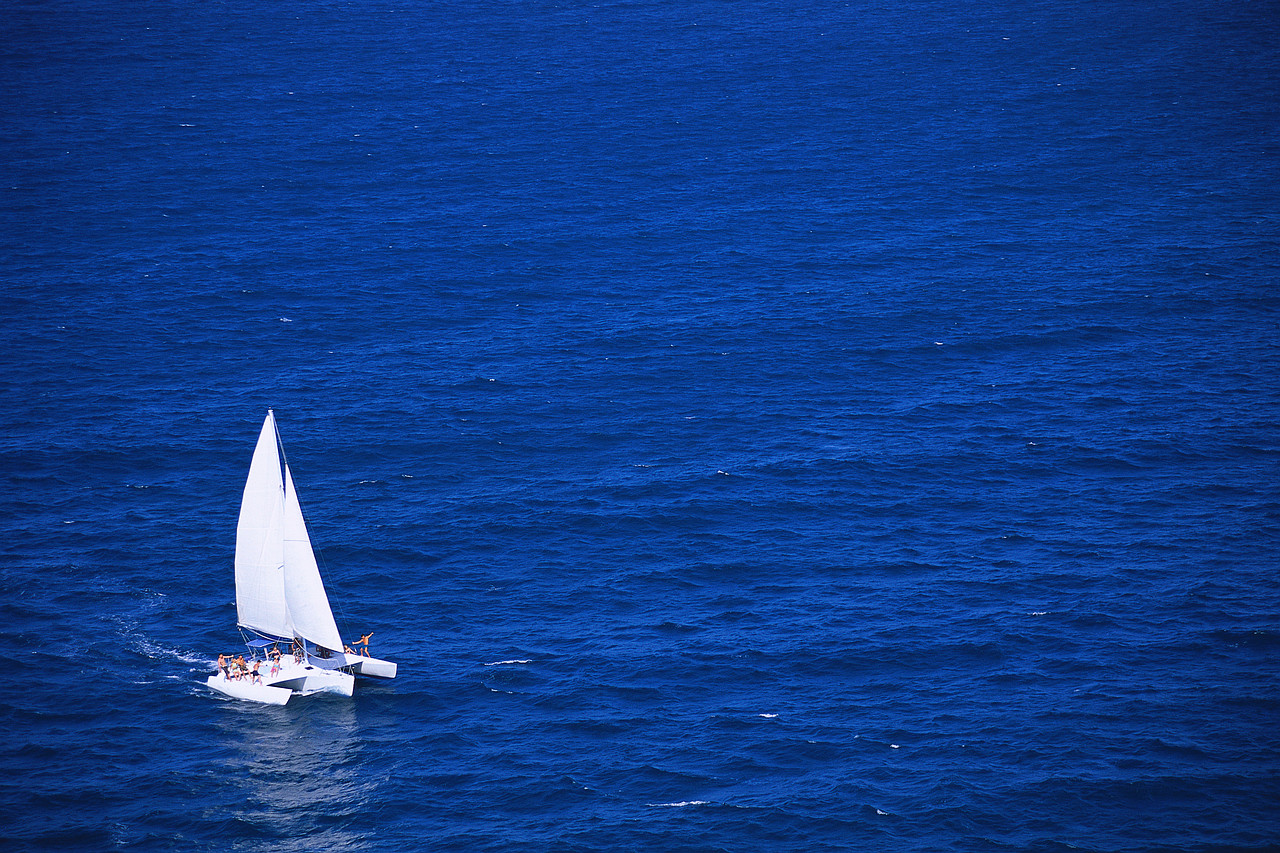 التوفو
هو نوع  من الجبن النباتي مصنوع من حليب فول الصويا , تشبه الجبن الابيض الطري او الزبادي شديد التماسك الخثرة .
قيمته الغذائية 
غني بالكالسيوم , مصدر بروتيني , ويساعد في الوقاية من بعض الامراض. 
خالي من الكوليسترول  واللاكتوز .
المبدا الاساسي في تصنيعه
استخلاص حليب فول الصويا من حبوب الصويا وتخثر البروتين بواسطة الملح او الحامض .
(النقع . ازالة ماء الشطف . الطحن . تصفيته . الطبخ . التخثر . الضغط  . يقطع ويحفظ
حليب فول الصويا
.
حليب فول الصويا احد المنتجات الهامه لفول الصويا من حيث قيمته الغذائية حيث يحتوي على نسبة مرتفعة من البروتين تفوق مايحتوية حليب النساء.
اصبح يحل مشكلة الذين يعانون من حساسية اللاكتوز والتي تصل في امريكا الشمالية  الى 6-19% من الامريكان وتصل الى 50-100% في دول افريقيا واسيا والشرق الاوسط
رخيص الثمن مقارنه بحليب الماشية
اهمية الصويا
محاربة امراض القلب 
يحافظ على العظام خصوصا عظام النساء بعد سن الياس 
محاربة سرطان الثدي 
محاربة سرطان البروستات 
يساعد على انخفاض الكوليسترول في الدم 
يحمي من الاكسدة الضارة للكلوكوز 
يعوق امتصاص الكلوكوز في الدم
شكرا للأصغائكم
.